SPRAWOZDANIE REKTORA Z DZIAŁALNOŚCI UCZELNI ZA 2016 ROK
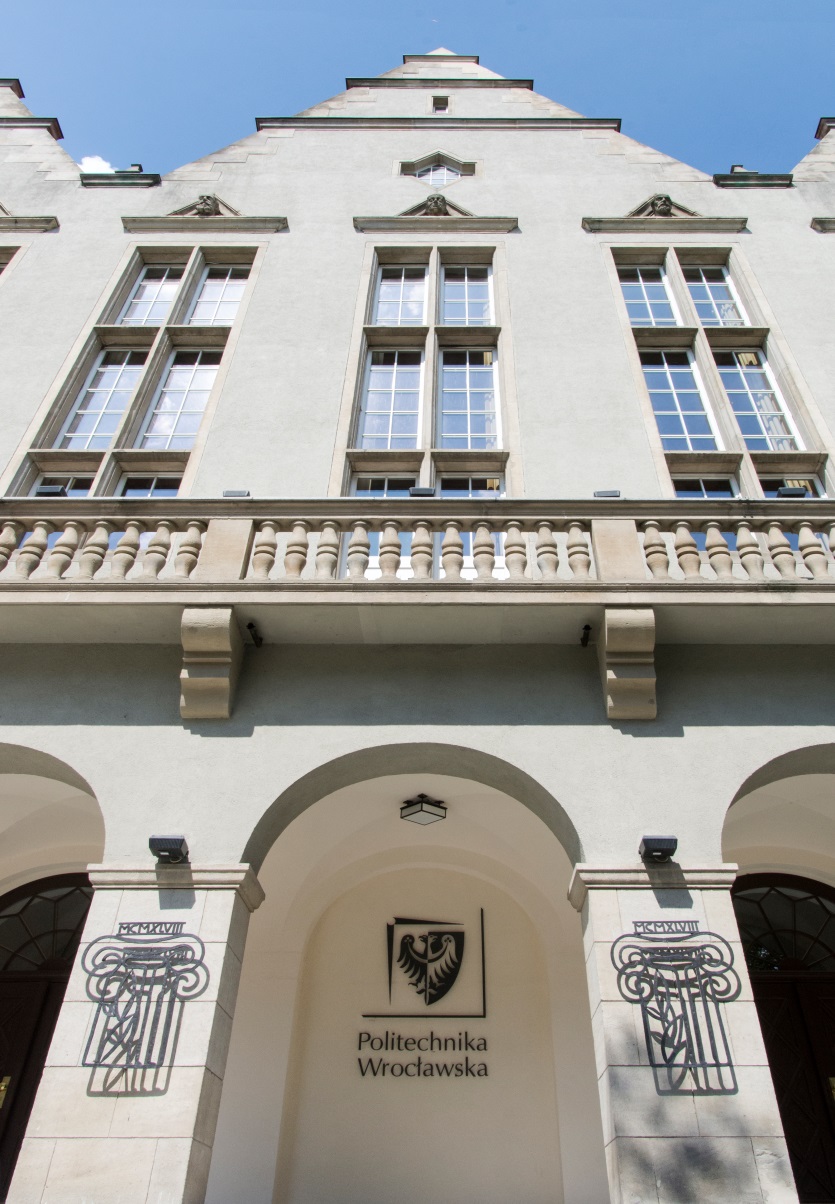 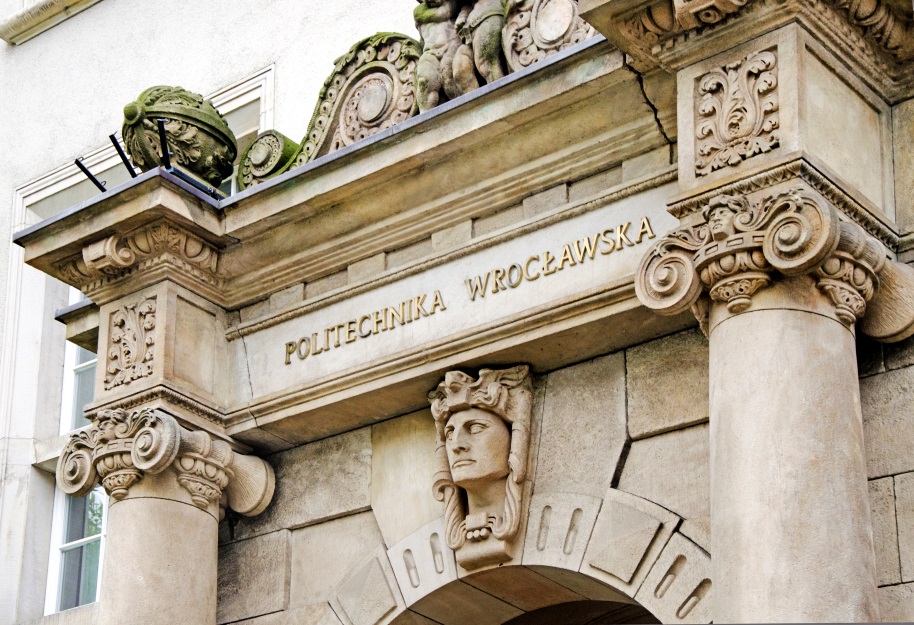 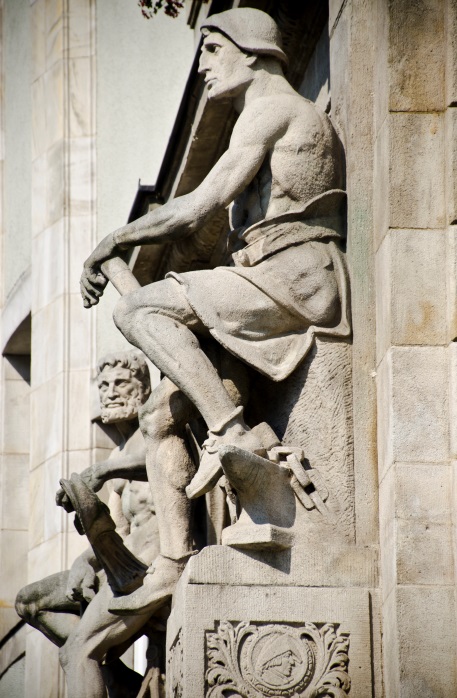 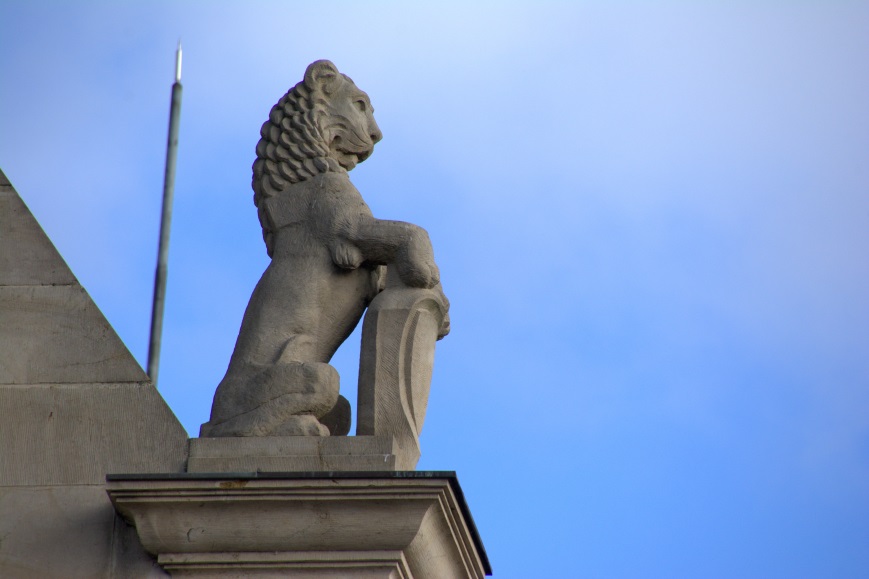 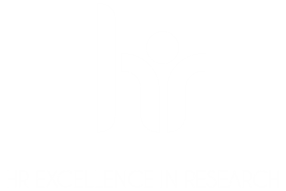 Europejska Karta Naukowca
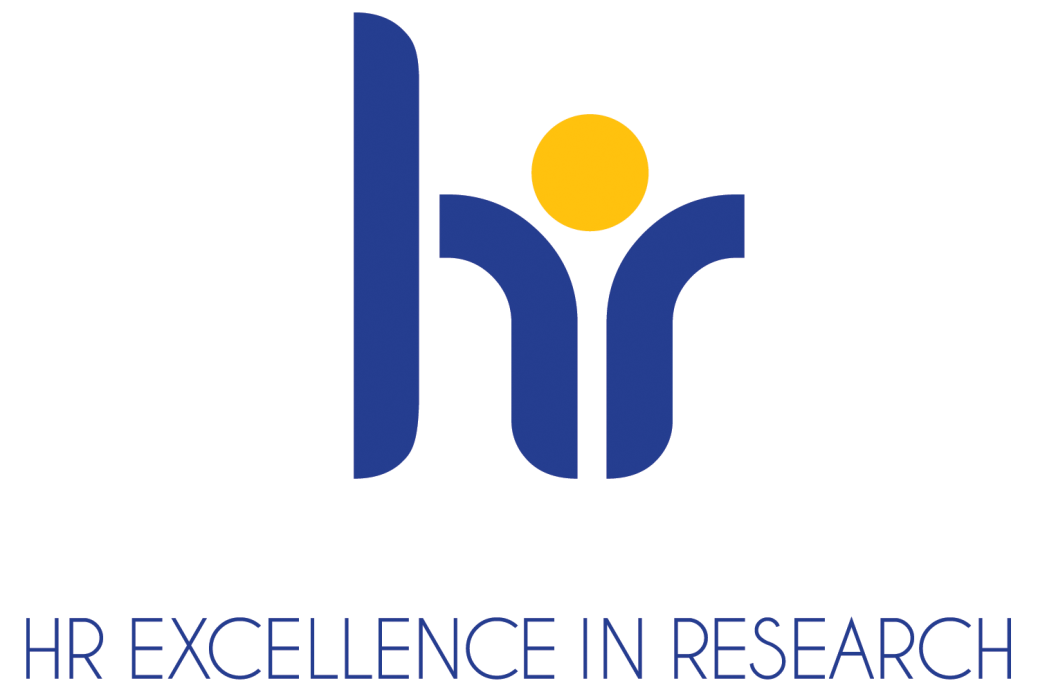 W czerwcu 2016 roku Komisja Europejska przyznała Politechnice Wrocławskiej prestiżowe logo „HR Excellence in Research”. 
Certyfikat ten potwierdza spełnienie przez uczelnię wymagań Europejskiej Karty Naukowca oraz Kodeksu Postępowania przy rekrutacji pracowników naukowych.
Posiadanie znaku „HR Excellence in Research” jest premiowane m.in. w międzynarodowych konkursach grantowych Komisji Europejskiej, krajowych konkursach grantowych Narodowego Centrum Nauki i Narodowego Centrum Badań i Rozwoju oraz konkursach oraz programach finansowania nauki MNiSW. 

Logo to dla uczelni także prestiż i wyróżnienie jako instytucji stwarzającej naukowcom najlepsze warunki pracy przy realizacji działalności naukowej oraz badawczo-rozwojowej zgodnie z europejskimi standardami.
Finanse – przychody
[Speaker Notes: Po przygotowaniu planu rzeczowo-finansowego]
Finanse – koszty
*  poniesiony koszt na działalność dydaktyczną w przeliczeniu na liczbę studentów stacjonarnych ** dotacja dydaktyczna podzielona przez liczbę studentów stacjonarnych
Wynik finansowy
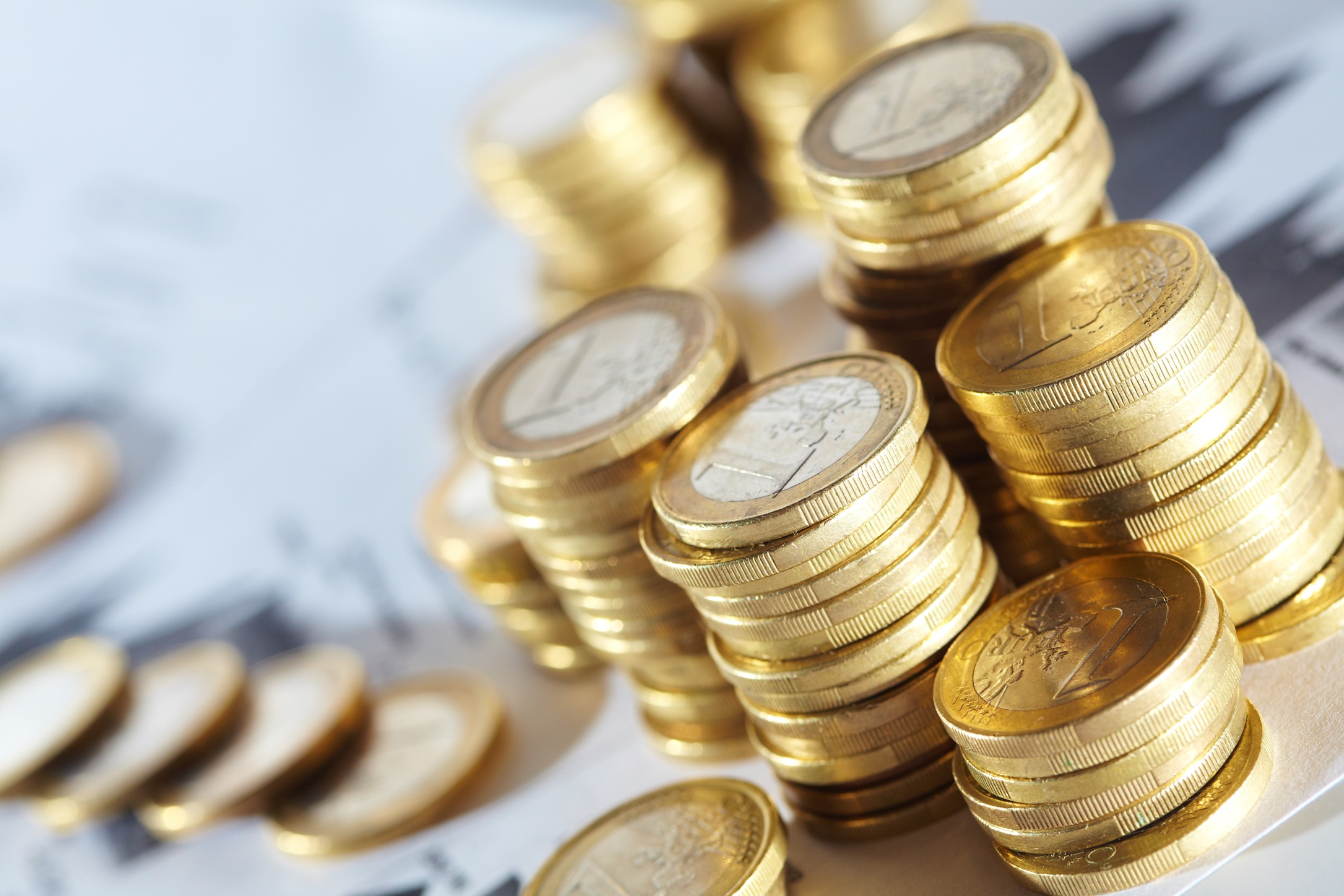 Wynik finansowy brutto 2016 (w tys. zł): 9 568,7 


Struktura wyniku finansowego 2016  (w tys. zł):                                                                                    
działalność operacyjna:  3 537,5 	           
operacje finansowe:	     6 031,2 

Zysk netto 2016 (w tys. zł): 9 524,4
[Speaker Notes: Po przygotowaniu planu rzeczowo-finansowego]
Pracownicy uczelni
Wskaźnik liczby pracowników pomocniczych do liczby nauczycieli akademickich:




2014 rok: 1,16
2015 rok: 1,18
2016 rok: 1,22
Nauczyciele akademiccy
Nauczyciele akademiccy
Rozwój i kształcenie kadry
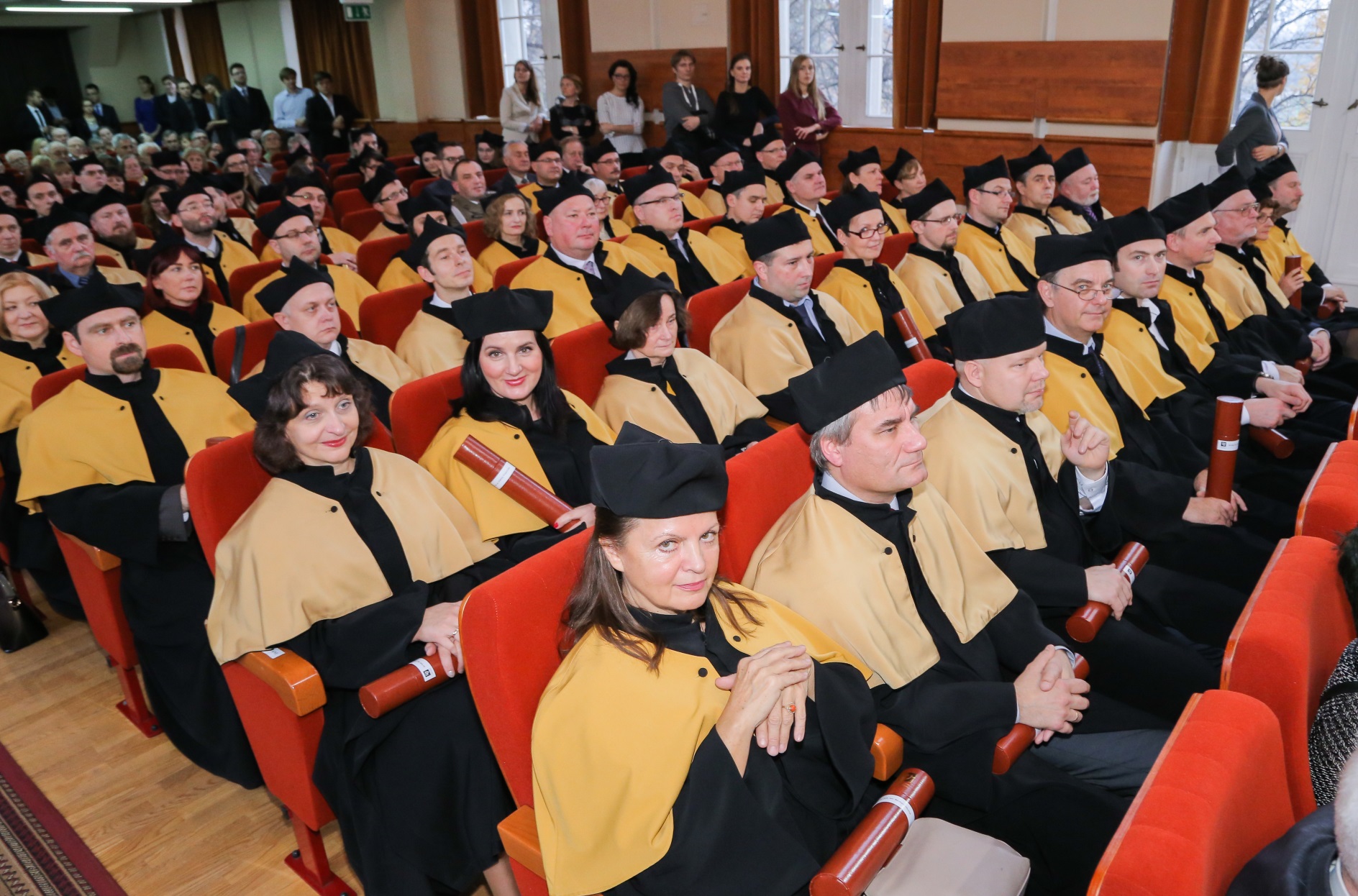 Działalność naukowo-badawcza
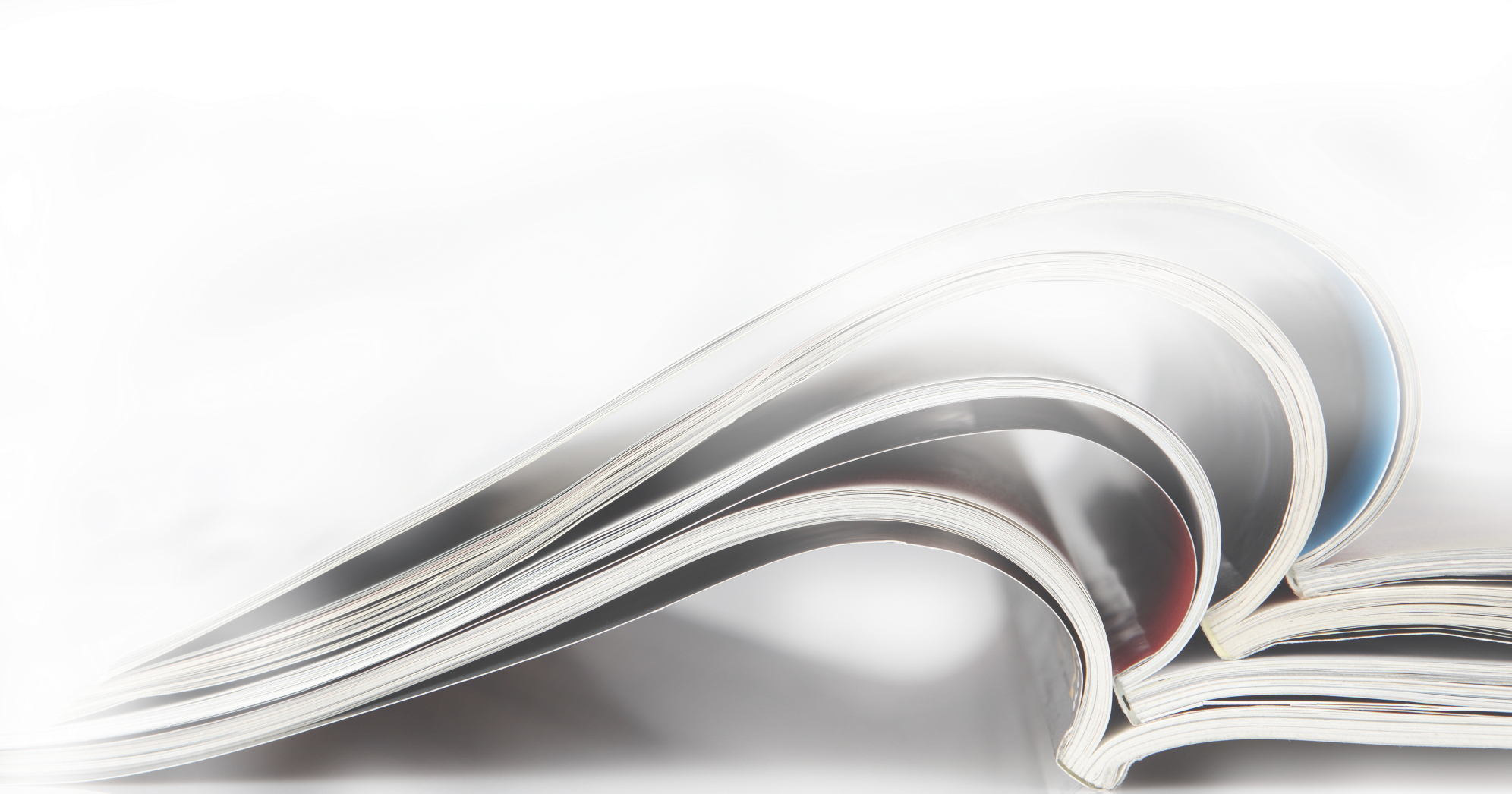 Działalność naukowo-badawcza
* Projekty pozyskane do realizacji pochodzą z takich instytucji finansujących jak m.in.: NCN, NCBiR, FNP, POKL, 7PR. i inne międzynarodowe, funduszy strukturalnych i innych inicjatyw ministerialnych (innych niż działalność statutowa np. Iuventus Plus 3, Diamentowy Grant).
Projekty *
(*nadzorowane przez Dział Zarządzania Projektami)
Patenty
Biblioteki systemu biblioteczno-informacyjnego*
Udostępnianie zbiorów:

150 000 wypożyczeń na zewnątrz
56 000 zbiorów udostępnionychw czytelniach Biblioteki
37 000 zapisanych użytkowników
19 000 aktywnych użytkowników

Zbiory biblioteczne:

700 000  książek i czasopism drukowaych
550 tytułów czasopism bieżących  drukowanych
1,4 mln książek elektronicznych
prawie 70 000 tytułów czasopism elektronicznych pełnotekstowych
110 baz danych

Dolnośląska Biblioteka Cyfrowa: 

35 000 publikacji cyfrowych w tym:  
       10 000 publikacji cyfrowych PWr
ponad MILION wyświetleń publikacji w 2016 r.


* liczby podane w zaokrągleniu
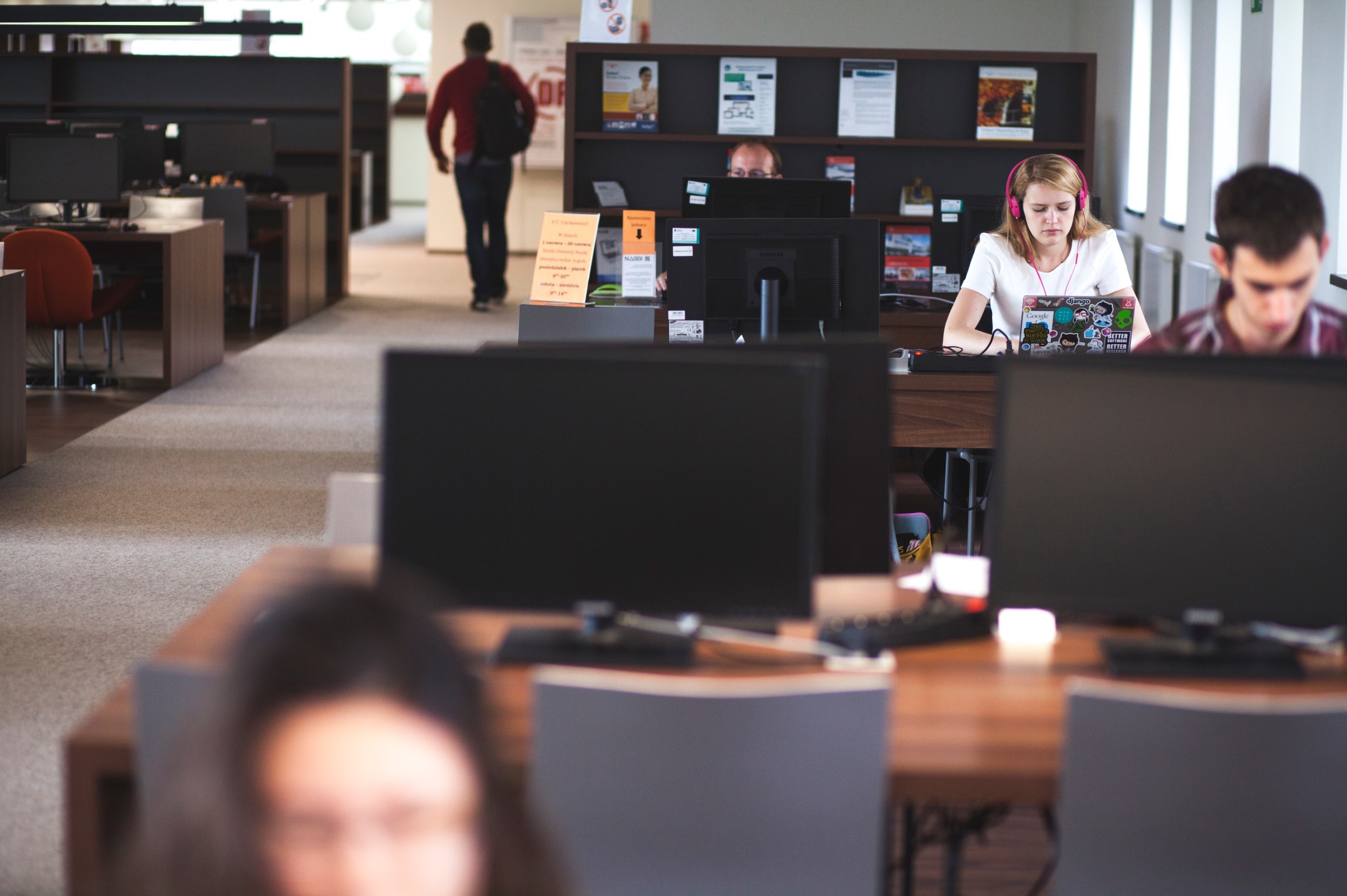 Kształcenie
Nauczanie na 45 kierunkach*
Liczba studentów na wydziałach  
według stanu na 30.11.2016  r.
Nierównomierny rozkład obciążeń dydaktycznych:
obciążenia dydaktyczne w roku akad. 2014/2015: 740,3  tys. h  w tym 262,2 tys. h ponadwymiarowych 
obciążenia dydaktyczne w roku akad. 2015/2016:734,6 tys. h  w tym 258,7  tys. h ponadwymiarowych
Studia w liczbach
Rekrutacja 2016/2017
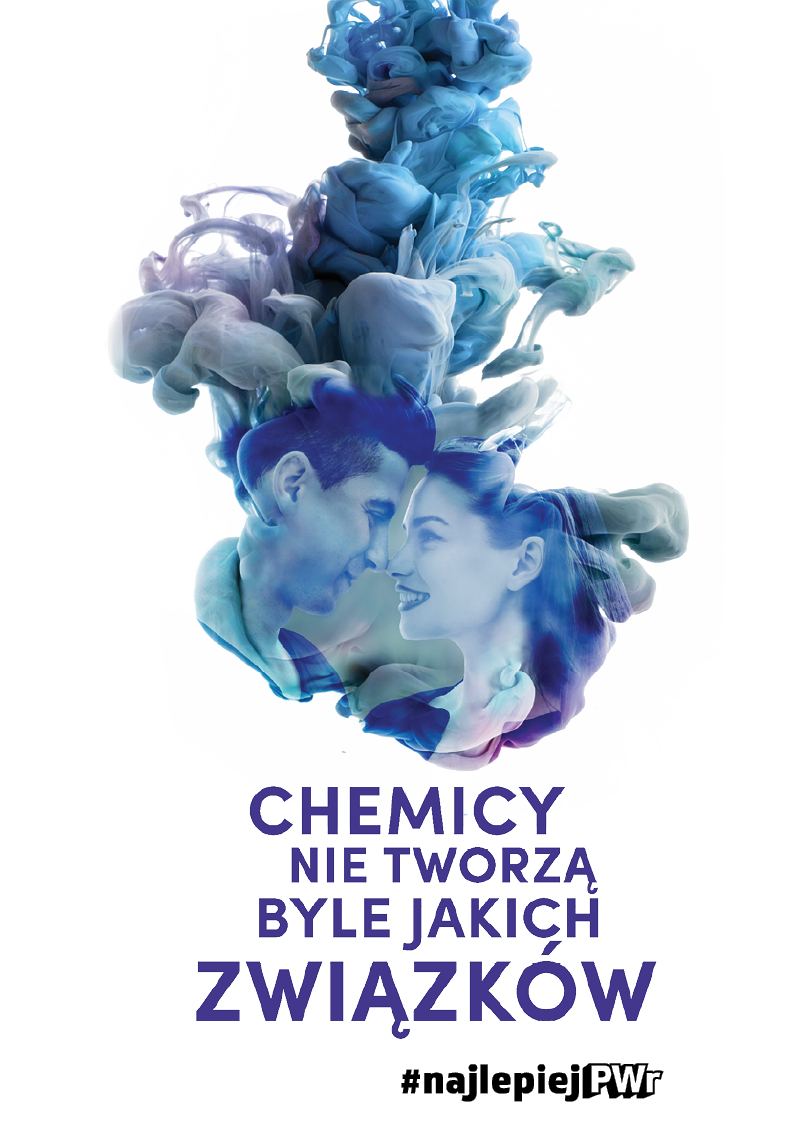 Nowo przyjęci studenci*
studiów stacjonarnych
przyjęto 11784 osób – mniej o 147 osób  w stosunku do roku 2015/2016

studiów niestacjonarnych 
przyjęto 1520 osób – mniej o 74 osoby 
       w stosunku do roku 2015/2016

Rekrutacja I i II stopień (inżynierskie, licencjackie, magisterskie)

przyjęto 13304 osoby – mniej o 221 osóbw stosunku do roku 2015/2016  (liczba przyjętych kandydatów na studia I i II stopnia, stacjonarne i niestacjonarne).
Liczba studentów nowo przyjętych w latach 2012-2016
*Liczba studentów przyjętych na studia w danym roku akademickim w rekrutacji letniej i zimowej na podstawie danych ze sprawozdania z działalności Uczelni za 2016 rok.
Aktywność studencka
157 studenckich kół naukowych
17 agend kultury
22 organizacje studenckie
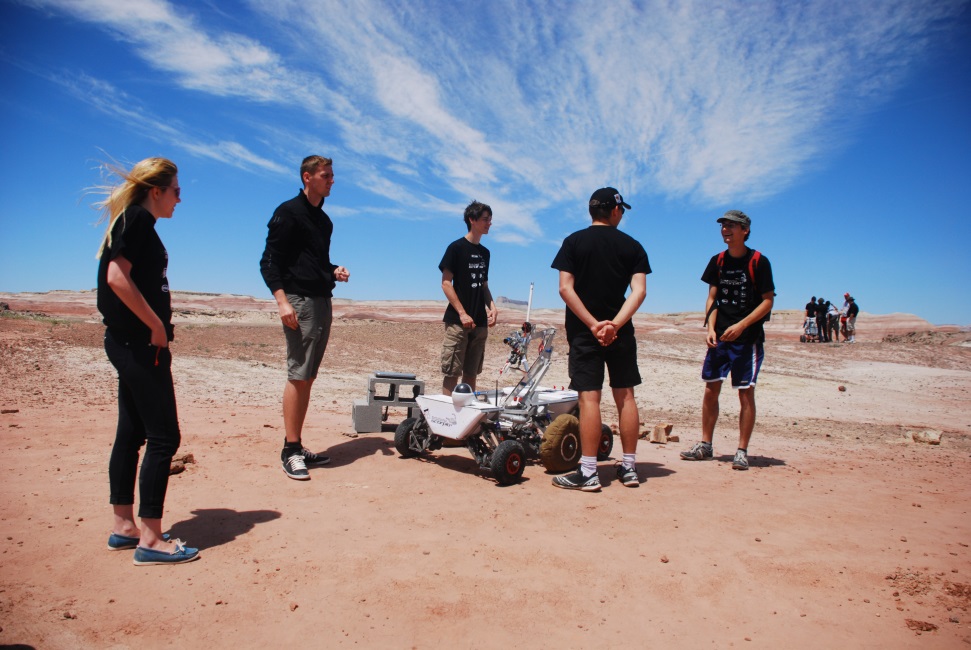 Wybrane sukcesy kół naukowych w 2016 roku

Łazik marsjański Scorpio N z KN Off Road  III miejsce w klasyfikacji Final Phobos na  zawodach University Rover Challenge 2016

Akademicki Klub Lotniczy  –  II miejsce w klasyfikacji generalnej na zawodach SAE Aero Design 2016 w Stanach Zjednoczonych w klasie ADVANCED oraz III miejsce w klasyfikacji generalnej na zawodach UAV Medical Express              w Australii

Bolid RT-07 z PWR Racing Team – V miejsce                     w klasyfikacji generalnej  na 100 zespołów biorących udział w zawodach FS UK 2016
Lekki Elektryczny Motocykl Studenckiego Koła Pojazdów i Robotów Mobilnych – III miejsce w klasyfikacji generalnej na zawodach Smart Moto Challange 2016 w Barcelonie
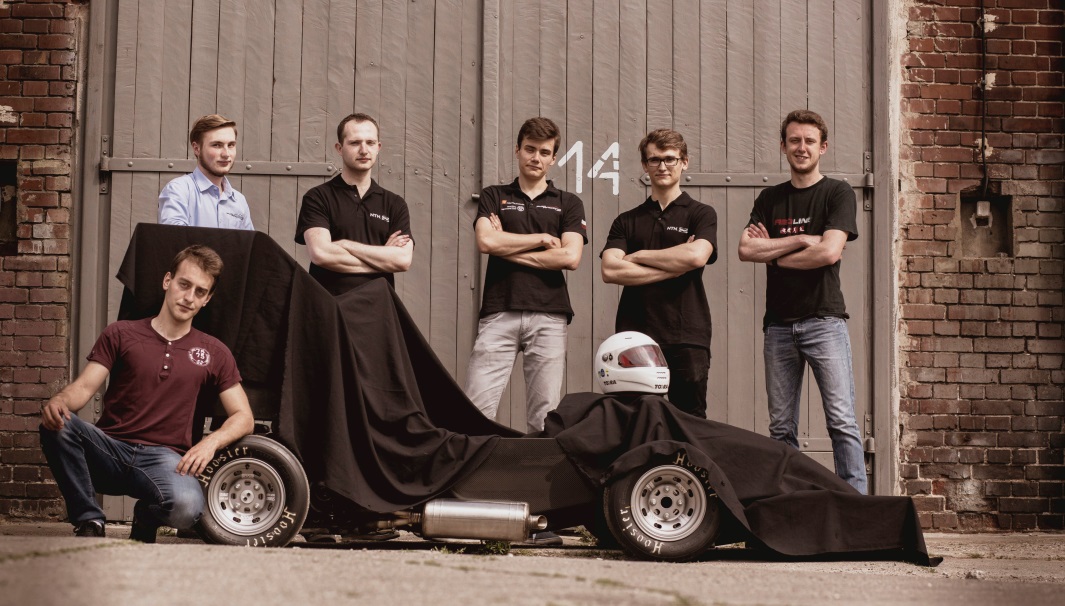 Pomoc materialna
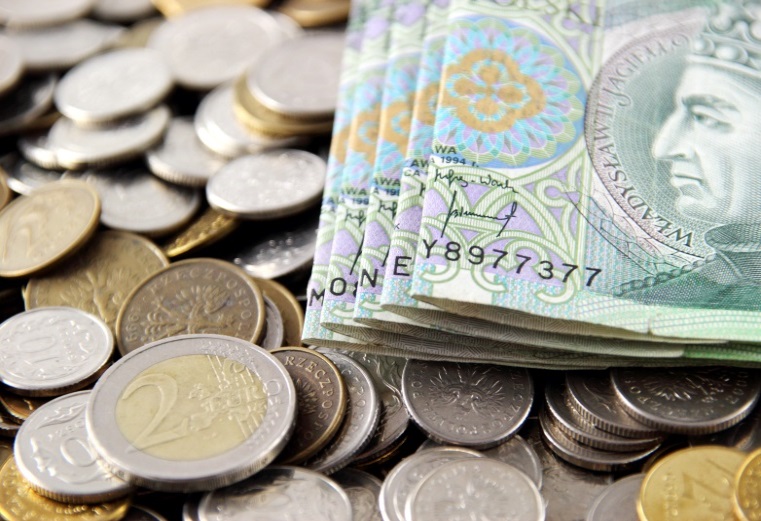 [Speaker Notes: środki wypracowane (tys. zł) i inne przychody – do uzupełnienia po wykonaniu planu rzeczowo-finansowego]
Dział Domów Studenckich
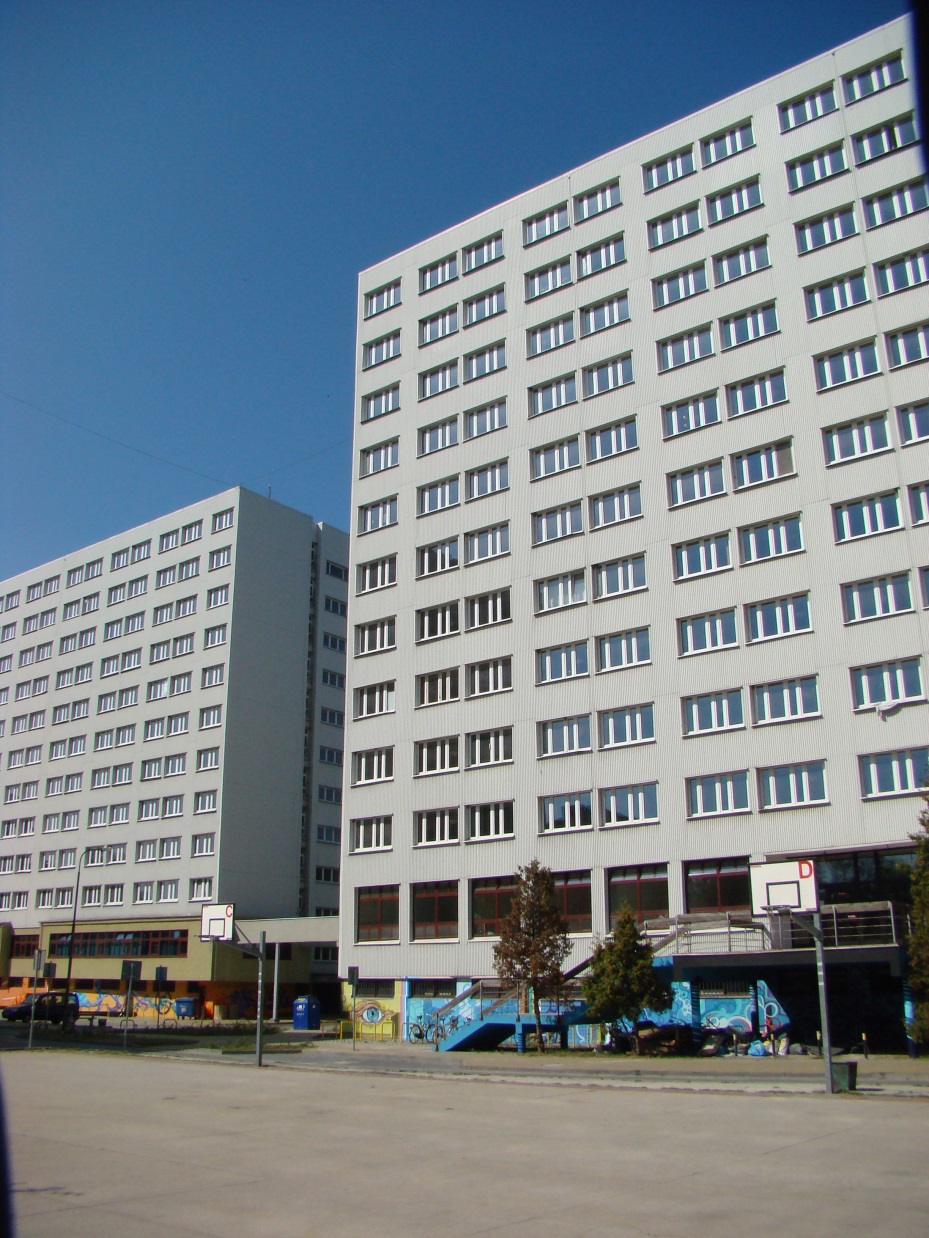 14 domów studenckich było do dyspozycji studentów w 2016 roku w tym: 
10 domów studenckich we Wrocławiu, 
1 w Legnicy, 
1 w Wałbrzychu
i 2 w Jeleniej Górze.

Do zakwaterowania studentów 
było przeznaczone 3115 miejsc.
*kwoty w zaokrągleniu
[Speaker Notes: Brak aktualizacji]
Współpraca międzynarodowa
Międzynarodowe Szkoły Letnie 2016„3E+=Energy+Electronics+Electricity+Environmental Engineering”: 23 uczestników z Australii, Chin, Portugalii, Rosji, Tajwanu i Ukrainy  
         (realizacja: W2, W5, W7, W9, SJO i DWM)
WrUT Summer School: 126 uczestników z Indii (realizacja: W1, W2, W4, W8  i W10, SJO, DWM)
Summer School of Architecture „Living Unit_2016”:                  29 uczestników z Holandii – TU Delft i Polski                                (realizacja W1, DWM)
Winter School: 40 uczestników z Chin                                         (realizacja DWM, SJO)
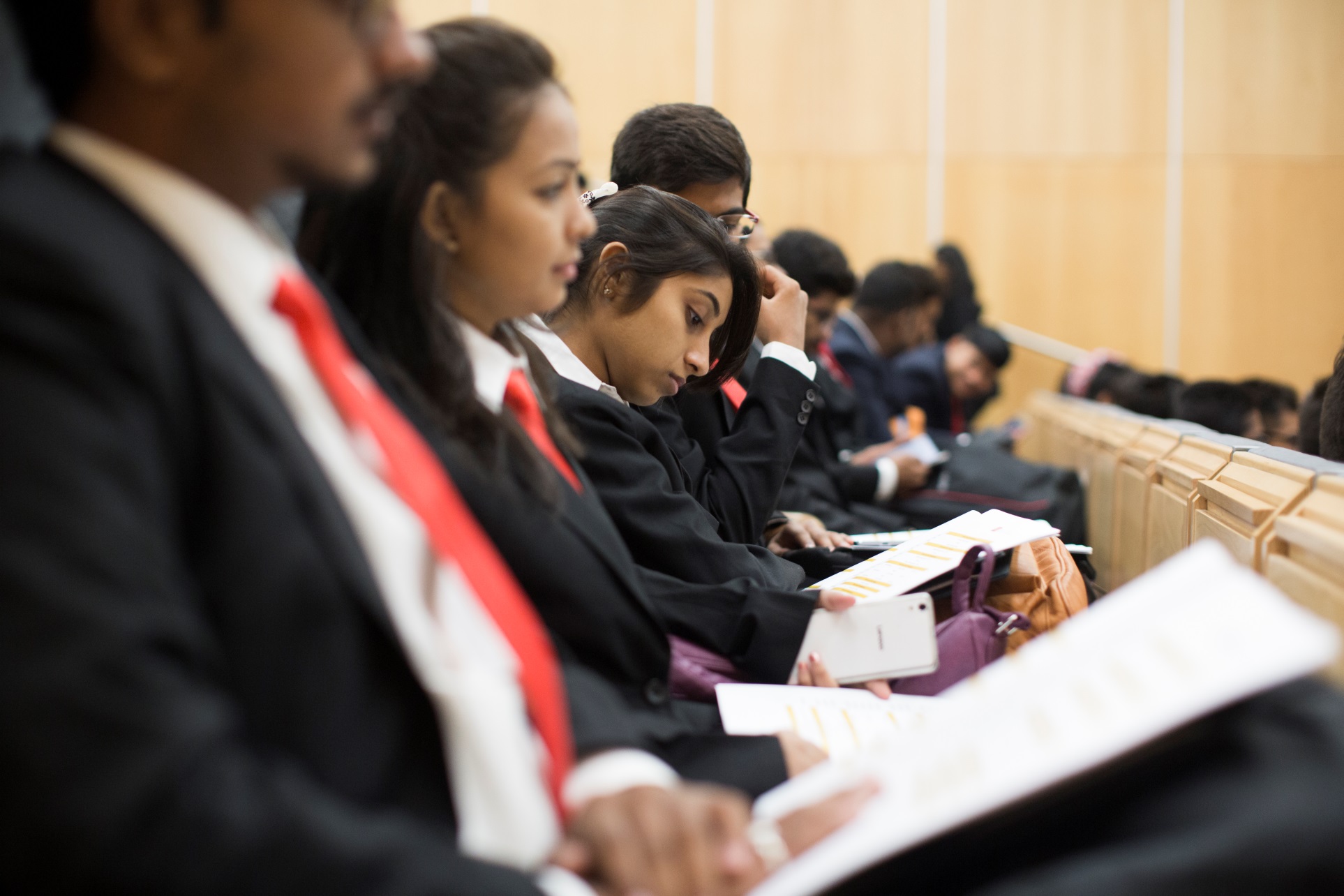 Wizyty uczelniane
prof. Edmond Hajrizi i dr Lulzim Beqiri, University of Business and Technology, Kosovo, 
dr Philippe Turek, Luc Hebrard,  Bertrand Rose,  Yannick Horau, Dominique Knittel, University of Strasbourg, Francja
prof. Hans Muller-Steinhagen, TUDresden, Niemcy, 
prof. Albano Vicente Lopes Ferreira , Eliete Maria Venâncio, Universidade Katyavala Bwila, Angola,
prof. Svitlana Sivitska, Poltava National Technical Yuri Kondratyuk University, Ukraina
prof. Wang Dunqiu, prof. Wang Linjiang, prof. Xiong Bin, prof. LI Jingwen, Guilin University of Technology, Chiny,
Visiting Professors
2016
2015
prof. Victorino Franco – Universidad de Sevilla   (Hiszpania)
prof. Pedro Albertos - Universidad Politécnica de Valencia (Hiszpania)
prof. Taufiq Choudhry – University of Southampton (Wielka Brytania)
prof. Fionn Stevenson – University of Sheffield (Wielka Brytania)
 prof. Stephan Reitzenstein – TU Berlin (Niemcy)
prof. Syed A. M. Tofail - University of Limerick (Irlandia)
prof. Gerard Wysocki – Princeton University (Stany Zjednoczone)
prof. Klaus R. Kunzmann - Association of European Schools of Planning (AESOP)
2014
2013
prof. Matthew S. Bogyo - Stanford University (Stany Zjednoczone)
prof. David Siegmund - Stanford University (Stany Zjednoczone)
prof. Philip Prewett - University of Birmingham (Wielka Brytania)
prof. Zeev Baran  - Honorowy Konsul Generalny RP w Jerozolimie
prof. Patrick Dewilde – TU Munich (Niemcy)
prof. David Williams - Loughborough University (Wielka Brytania)
prof. Bela Bollobas – University of Cambridge (Wielka Brytania)
Międzynarodowa wymiana pracowników
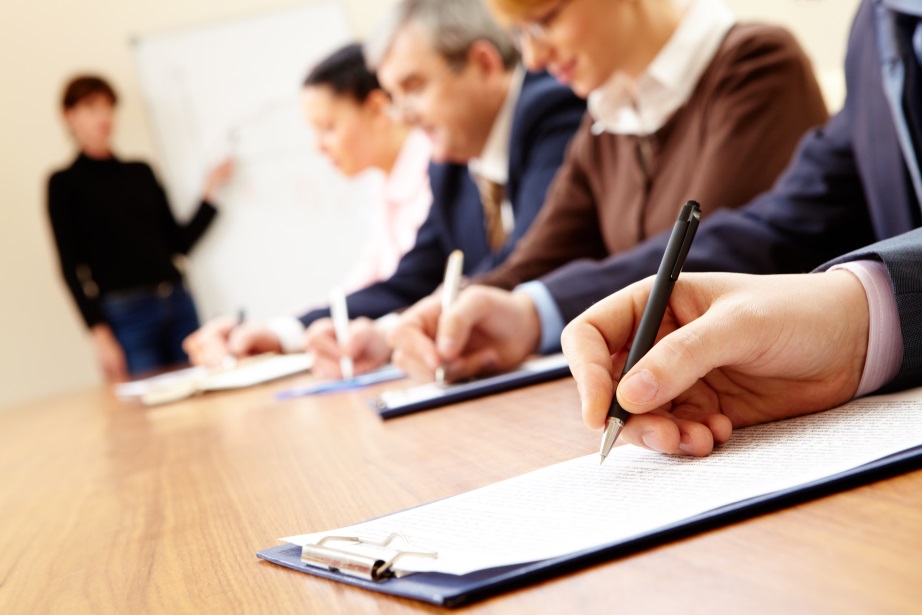 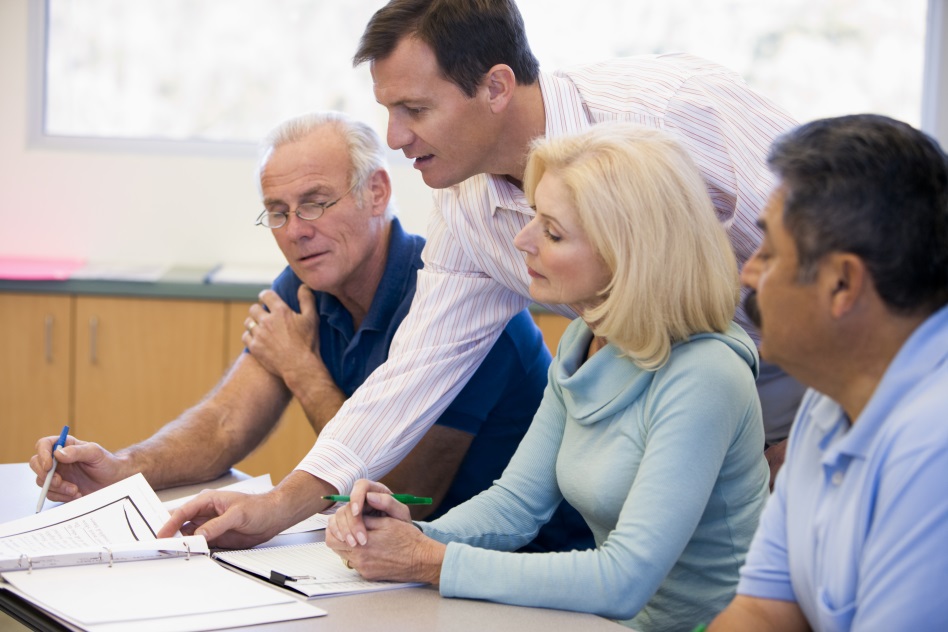 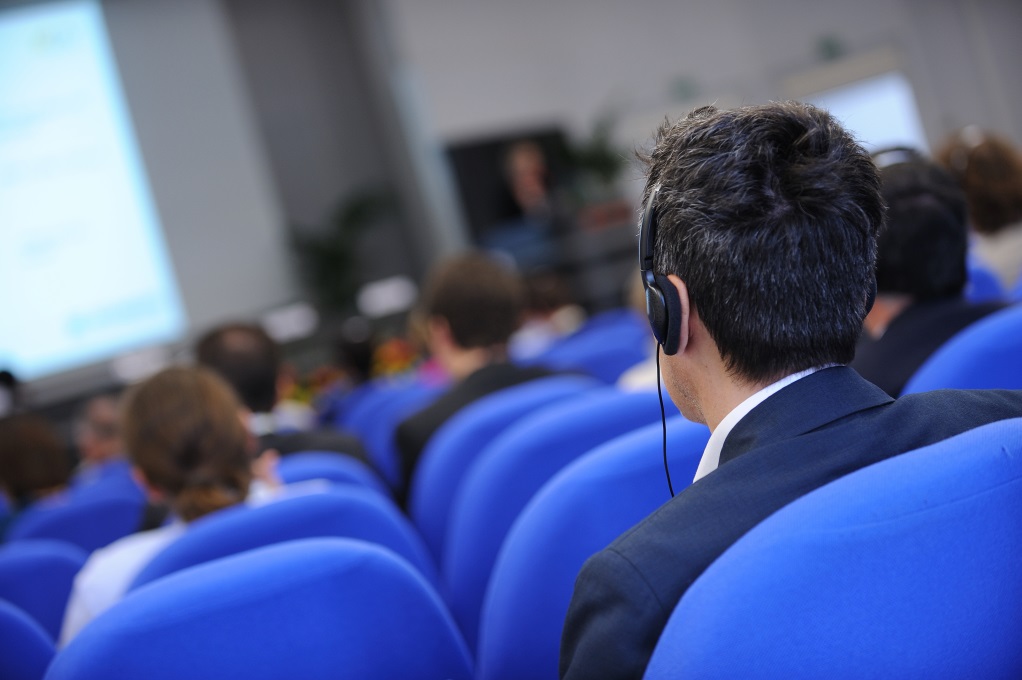 Wyjazdy studentów
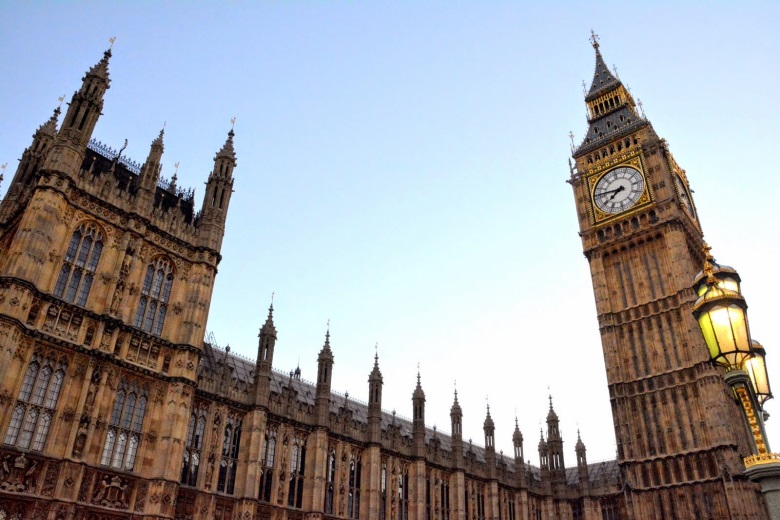 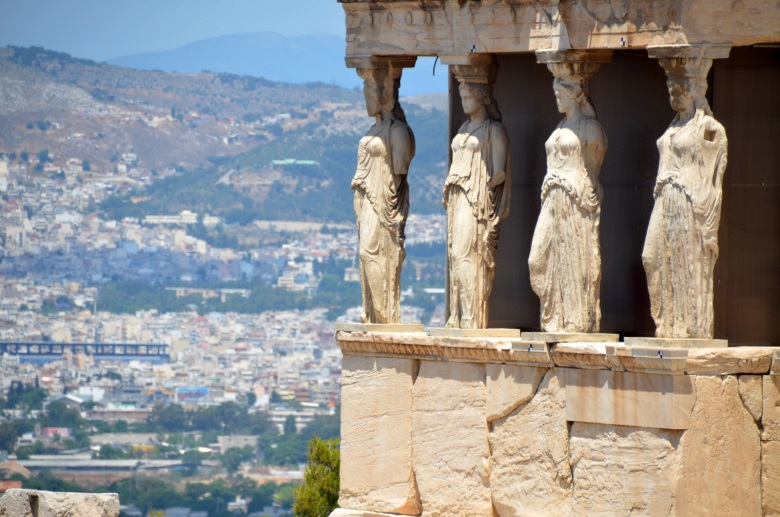 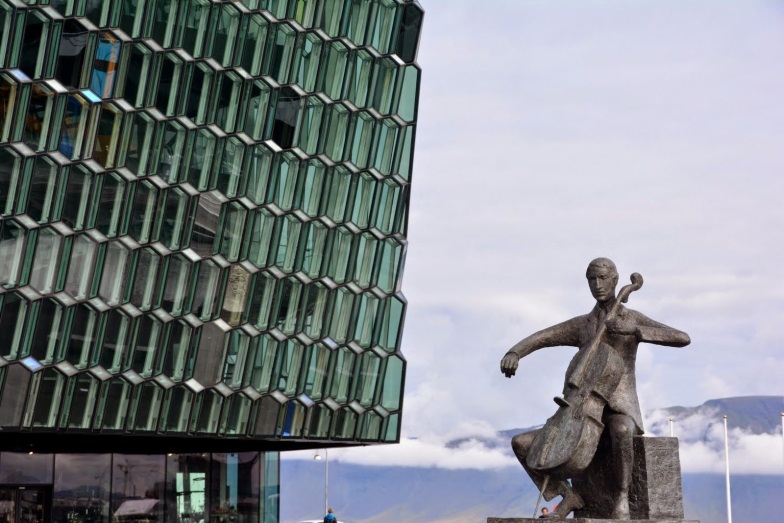 Przyjazdy studentów
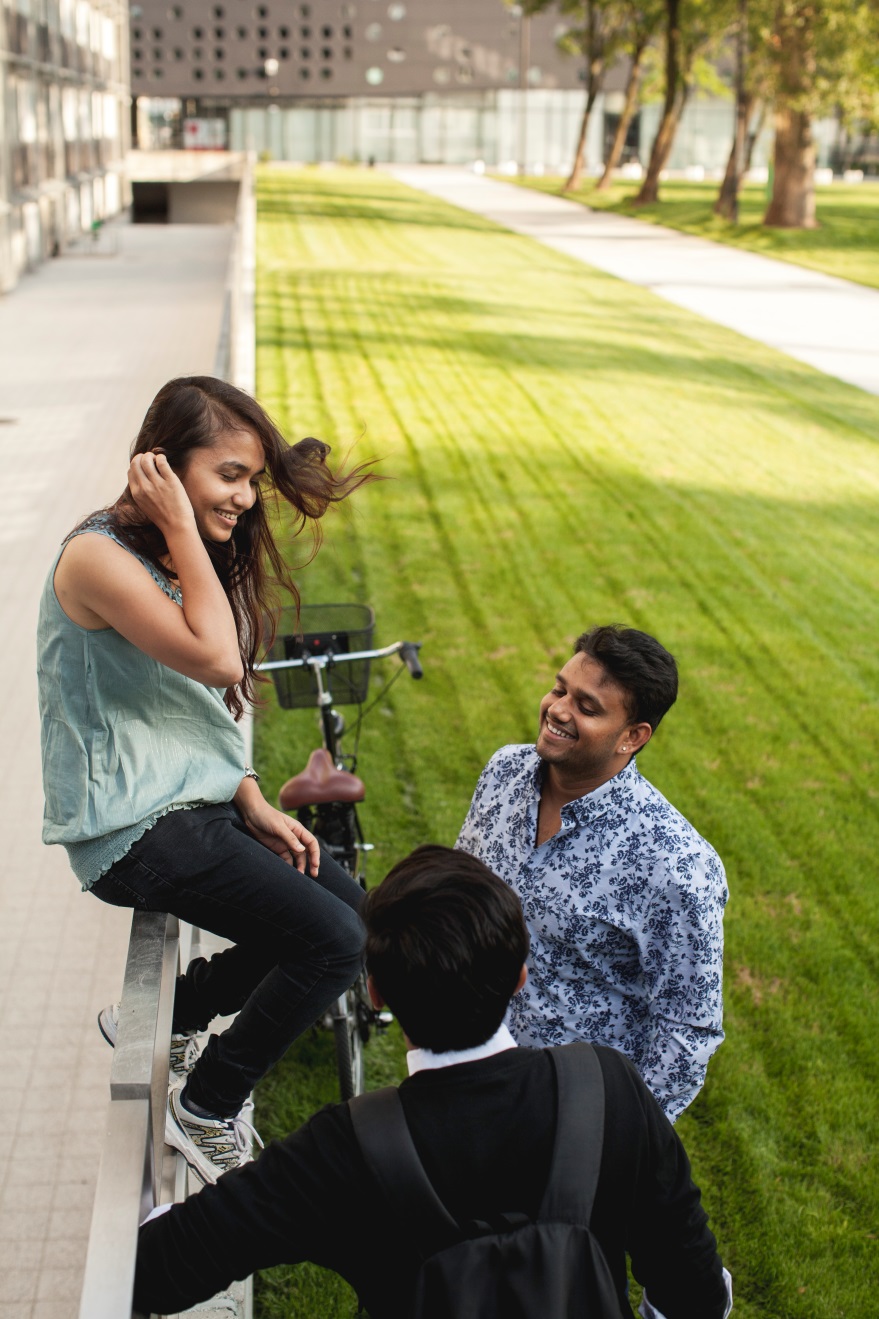 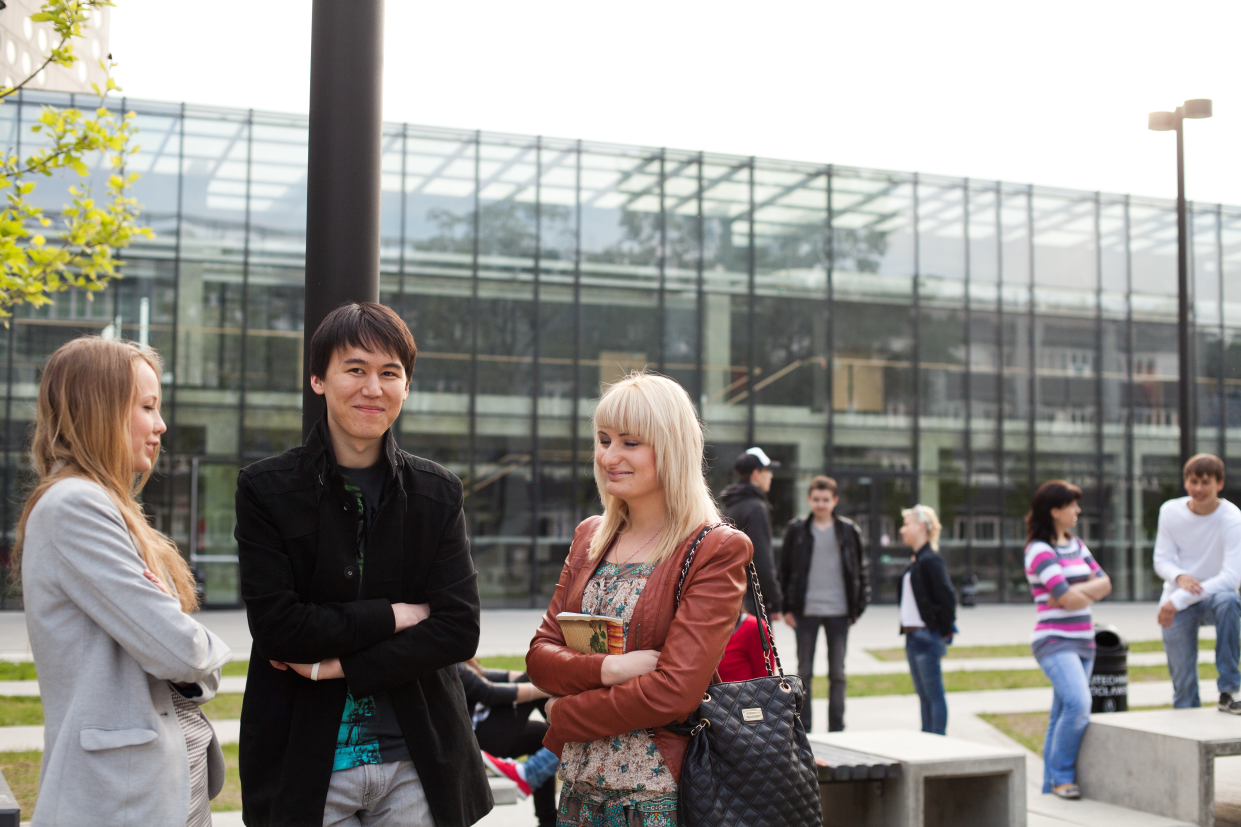 Informatyzacja Uczelni
Zintegrowany System Informatyczny (TETA.EDU)
start produkcyjny systemu ZSI na całej uczelni – styczeń 2016.
system uruchomiono w obszarach: 
Kontroling i Budżetowanie (CO), 
Finanse i Księgowość (FK), 
Sprzedaż (FK-SP), 
Logistyka (LG), 
Środki Trwałe (MT), 
Kadry i Płace (KP), 
Obsługa Projektów (OP). 

do systemu mają dostęp wszyscy pracownicy PWr z dwóch poziomów logowania:
serwer/pulpit zdalny,
portal www pod adresem https://portal-zsi.pwr.edu.pl/.
Informatyzacja Uczelni
Jednolity System Obsługi Studenta: utrzymanie i eksploatacja
Eksploatacja
System JSOS – obsługa masowa procesu dydaktyki i spraw studenckich
Eksploatacja w liczbach:
W roku 2016przy pomocy systemu JSOS obsłużono dwa nabory rekrutacyjne:
nabór na semestr letni 2015/2016 (przyjęcia w lutym 2016) 
nabór na semestr zimowy 2015/2016 (przyjęcia w lipcu i wrześniu 2016). 
W ramach naborów obsłużono odpowiednio: 
w rekrutacji zimowej 2015/2016 – 31 635 zgłoszeń kandydatów w tym 10 099 przyjętych.
Zapisy – 2016:
Przykładowe liczby w obszarze finansowym eksploatacji:
Wypłaty stypendiów – 2016:
Wpisy ocen – 2016:
Pomoc materialna – 2016:
Dyplomowanie– 2016:
Strategia Rozwoju Politechniki Wrocławskiej
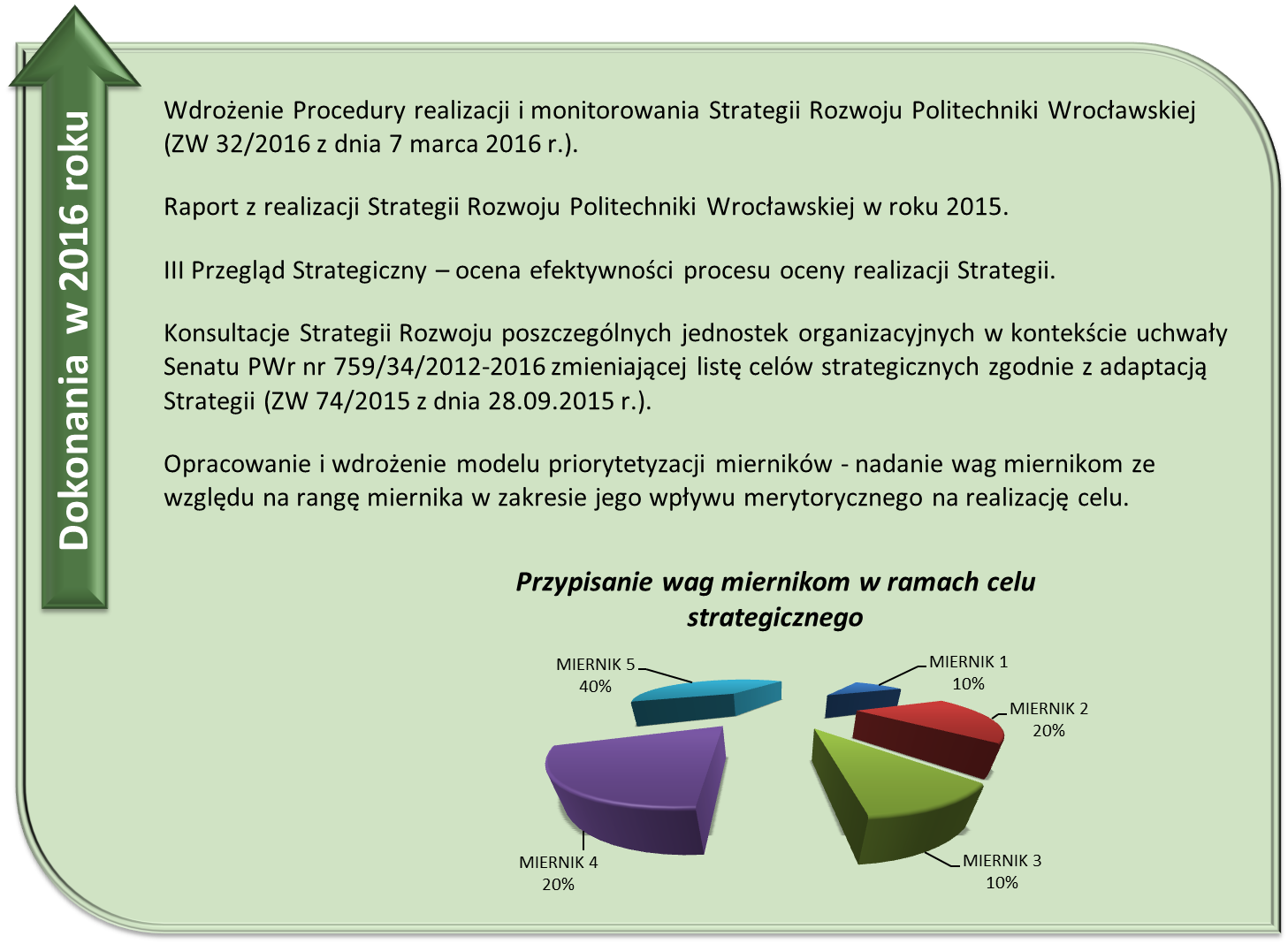 Ocena poziomu realizacji Strategii Rozwoju
Poziom realizacji Strategii Rozwoju - 2016
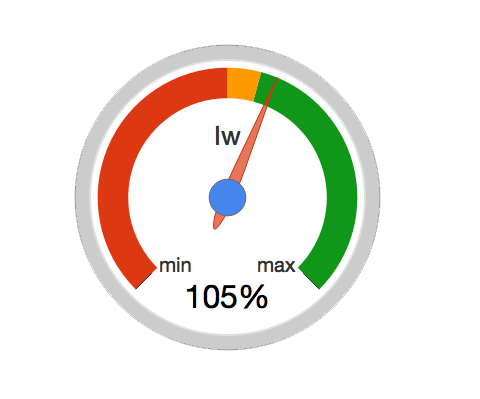 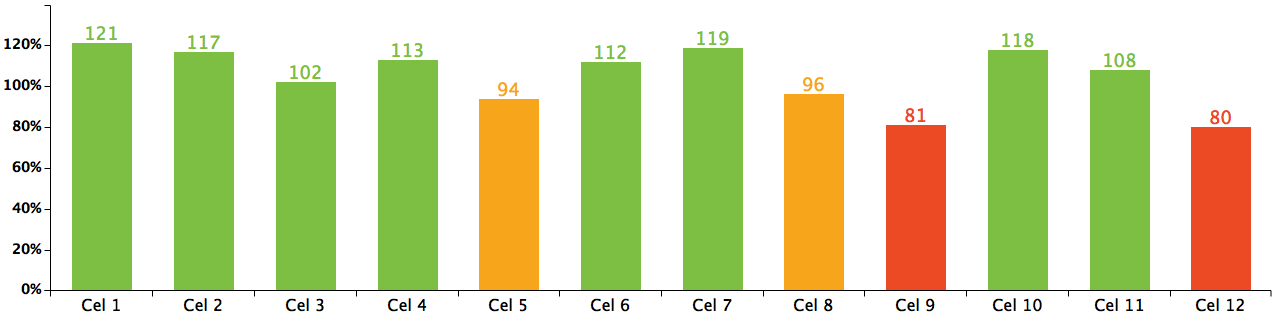 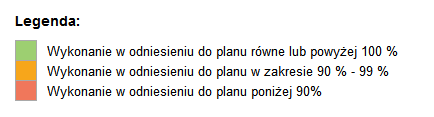 Dynamika realizacji Strategii Rozwoju w latach  2013 - 2016
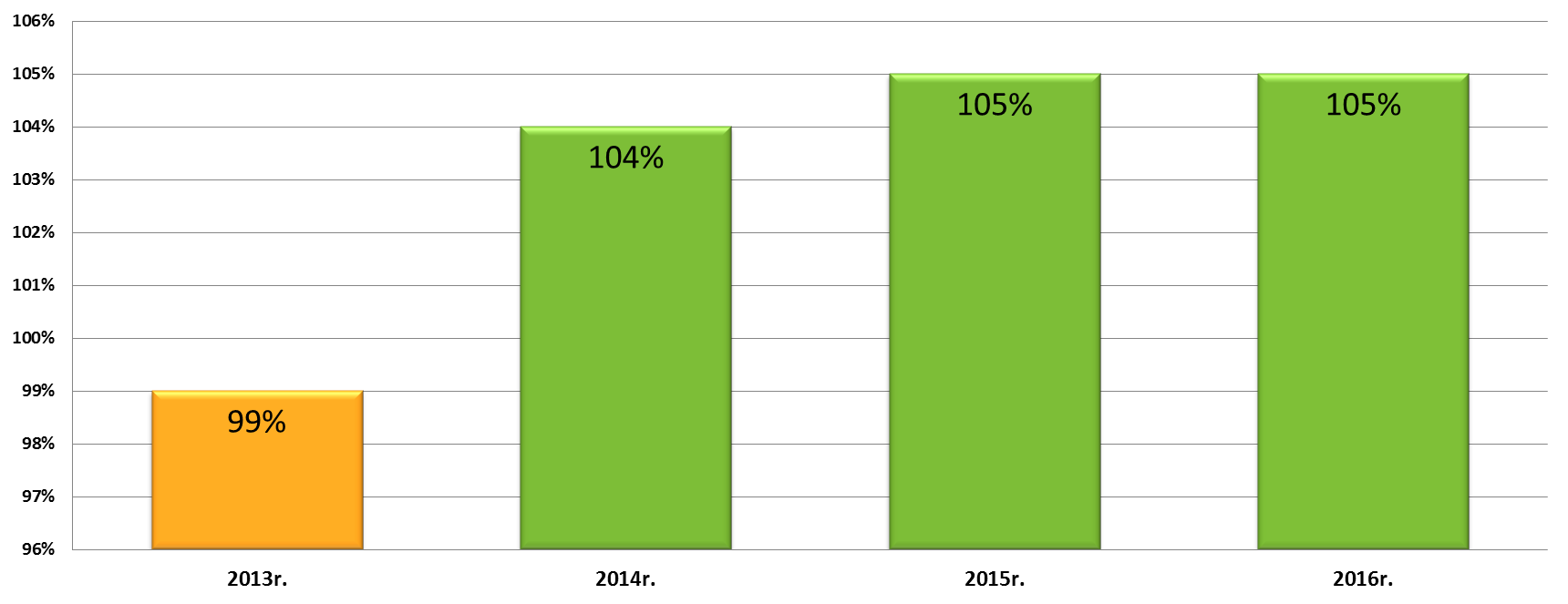 Mienie Uczelni
Stan posiadania:
77,0273 ha
102 działki
188 obiektów, w tym 18 w rejestrze konserwatora zabytków
uregulowany stan prawny 

Sprzedano Ośrodek Wczasowo-Kolonijny w Zapuście, gm. Olszyna Lubańska
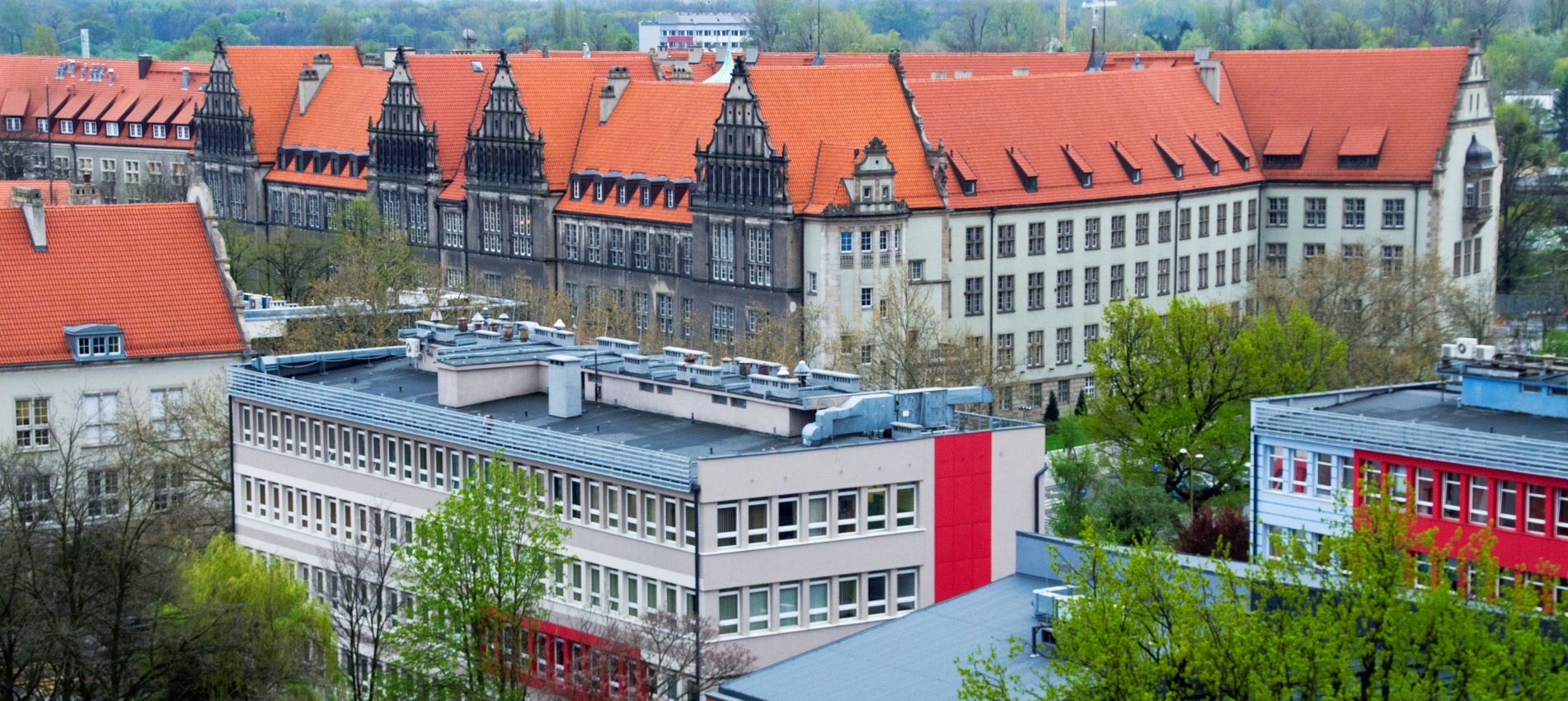 [Speaker Notes: Brak aktualizacji]
Inwestycje i remonty budowlane
W 2016 r. w zakresie remontów i inwestycji zawarto łącznie 252 umowy i zlecenia na kwotę  prawie 43,5 mln zł brutto
Planowane inwestycje budowlane
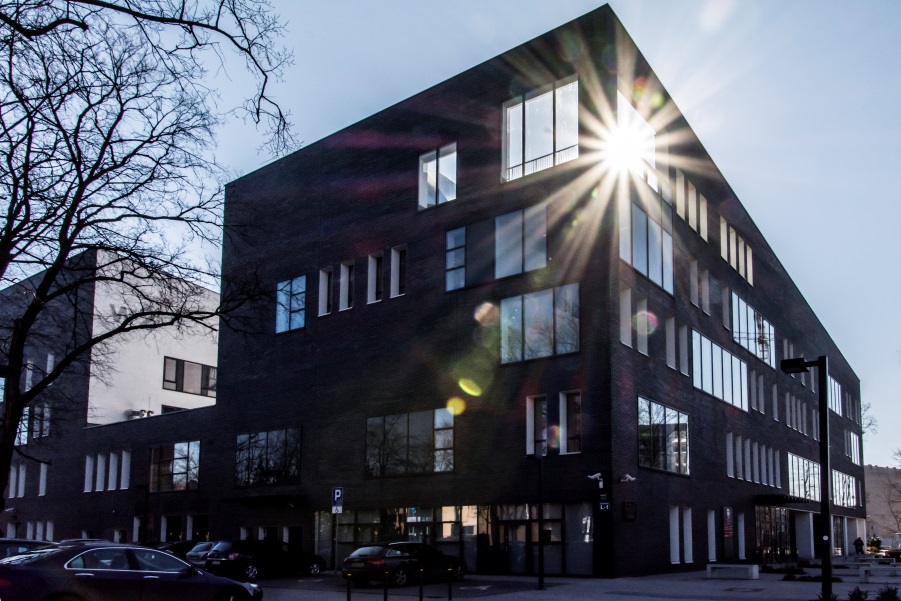 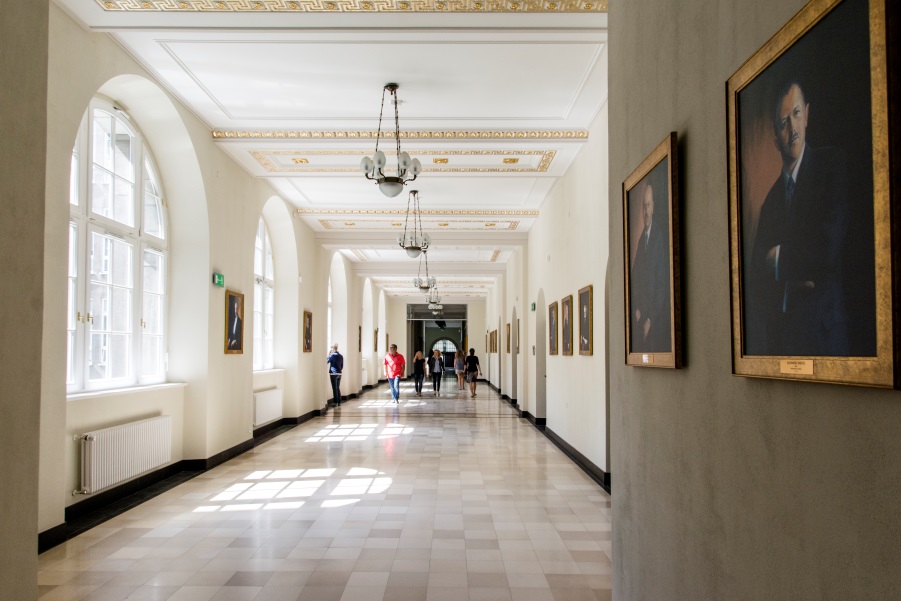 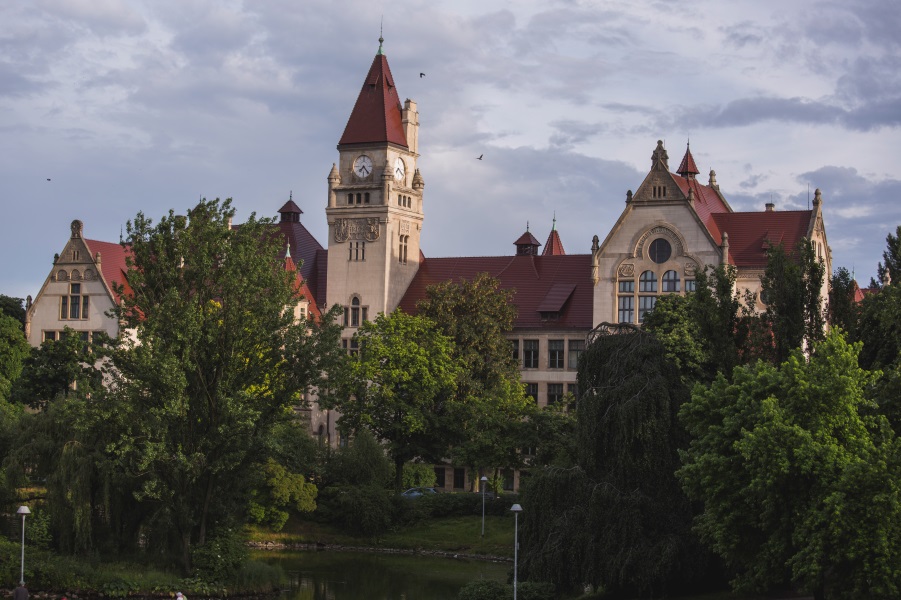 DZIĘKUJĘ ZA UWAGĘ
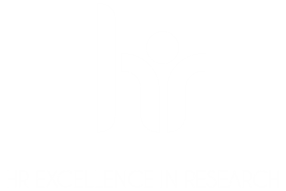